بنام خداوندجان وخرد
سید مهدی موسوی ماکویی
پروژه: آسمان در شب
مربی: جناب آقای تفرشی
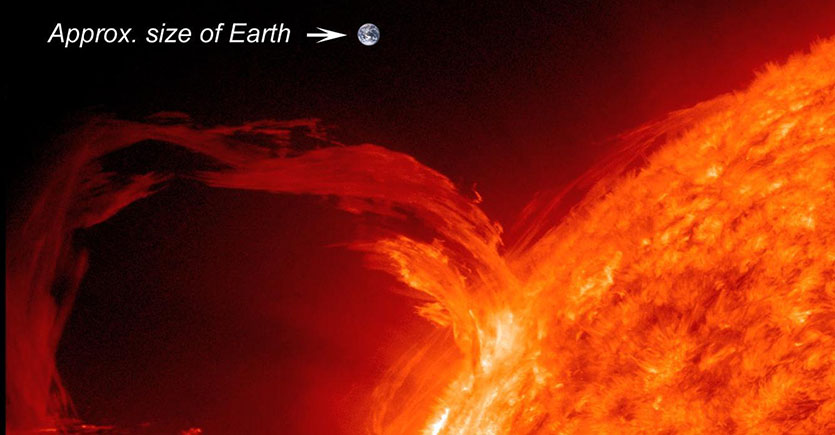 کهکشان راه شیری
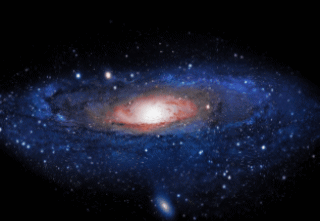 کهکشانی است که منظومه شمسی در آن قرار دارد. در آسمانی صاف و تاریک و به دور از آلودگی نوری، این کهکشان به صورت نوار شیری‌رنگی در پهنه آسمان دیده می‌شود. این نوار در واقع از میلیون‌ها ستاره تشکیل شده‌است که چشم غیرمسلح قادر به تفکیک آن‌ها نیست. راه شیری کهکشانی از نوع مارپیچی میله‌ای است.  کره زمین به عنوان عضوی از منظومه شمسی، در یکی از بازوهای مارپیچی آن قرار دارد. چون ما از درون صفحه کهکشانی به آن می‌نگریم، آن را به این صورت می‌بینیم.
تصاویری از کهکشان راه شیری
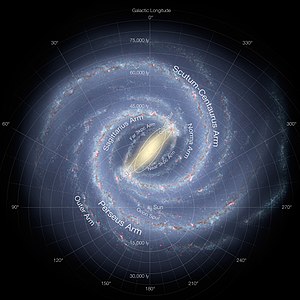 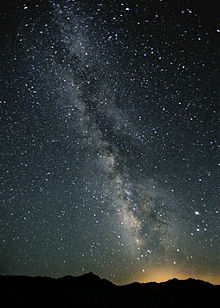 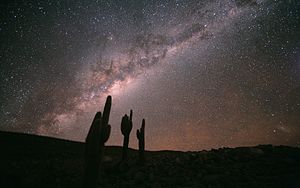 سال خورشیدی
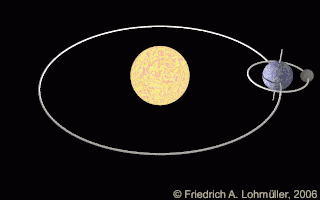 از یک دور گردش هر سیاره به دور خورشید، سال بوجود می‌آید. سال زمین حدود 365 شبانه روز است.
[Speaker Notes: ،]
چرخش ماه به دور زمین حدود چهار هفته طول می‌کشد که به آن ماه قمری می‌گویند
ماه قمری
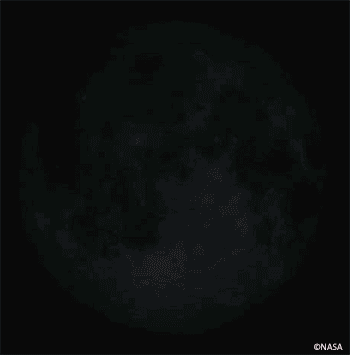 مدار
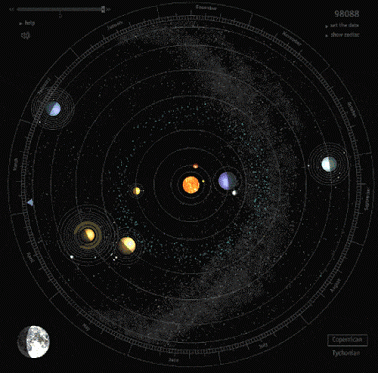 زمین به دور خورشید میچرخد. 
به همراه زمین هفت سیاره دیگر هم به دور خورشید می‌چرخند.
سیاره های دور خورشید
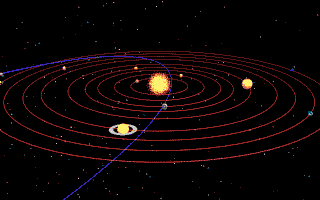 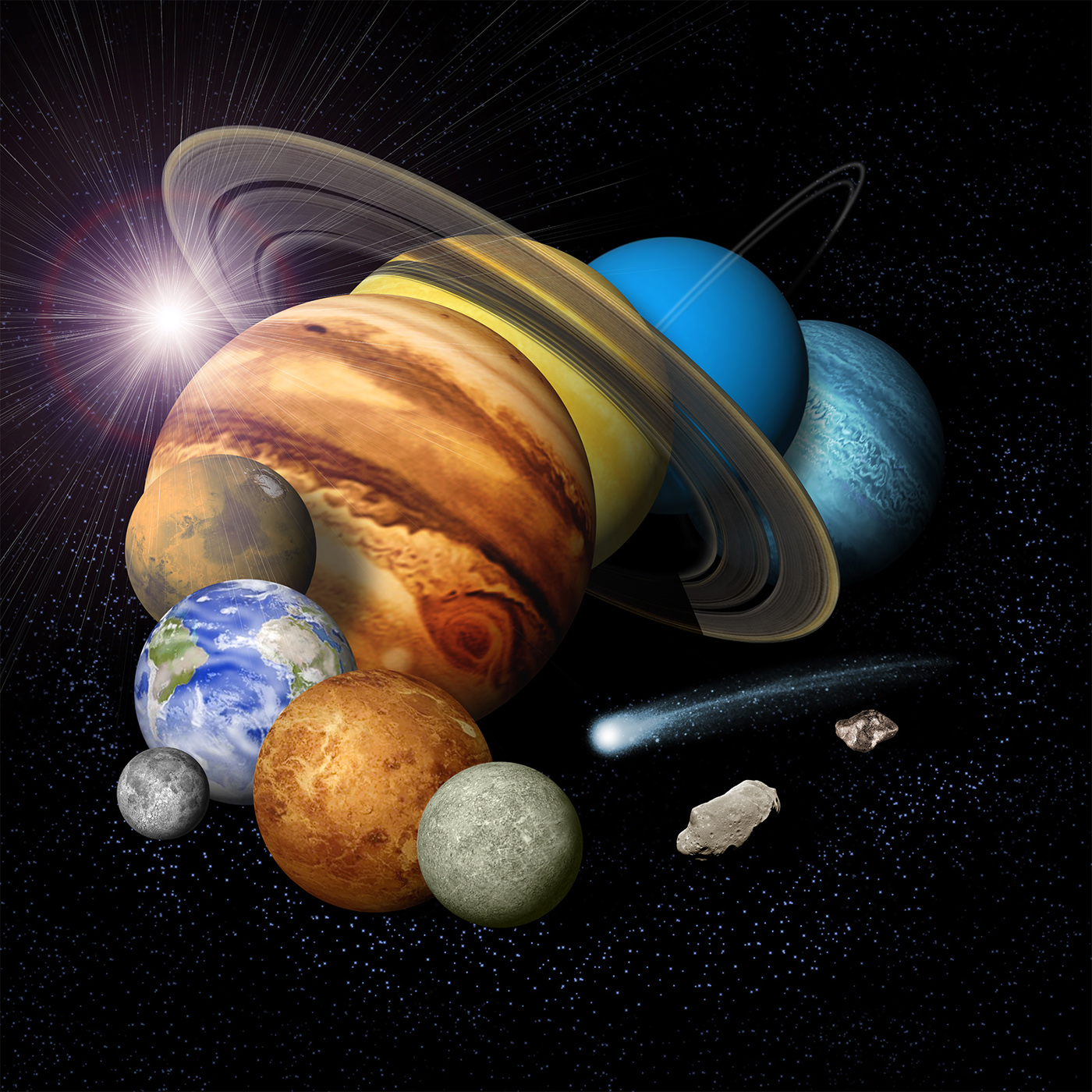 دورترین و نزدیکترین سیاره به خورشید
نزدیکترین:
تیر یا عطارد

دورترین:
نپتون
سیاره ناهید را چه زمانی میتوان مشاهده کرد؟
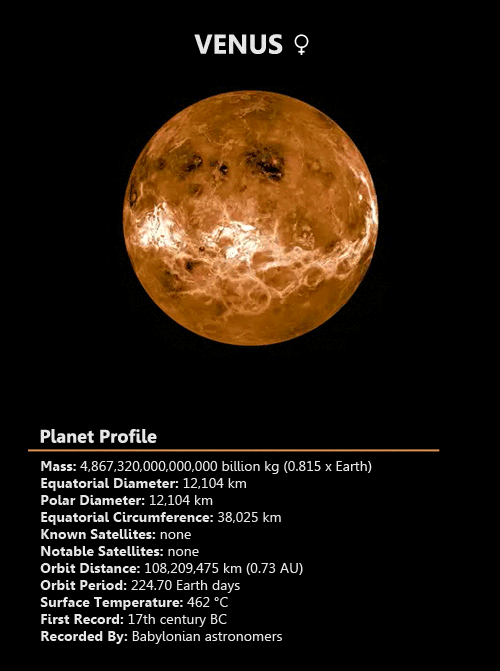 سیاره ناهید یا زهره را می‌توانیم گاهی قبل از طلوع خورشید و گاهی قبل ازغروب خورشید در آسمان مشاهده کنیم.
سیاره بهرام
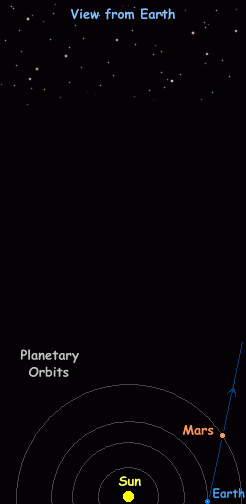 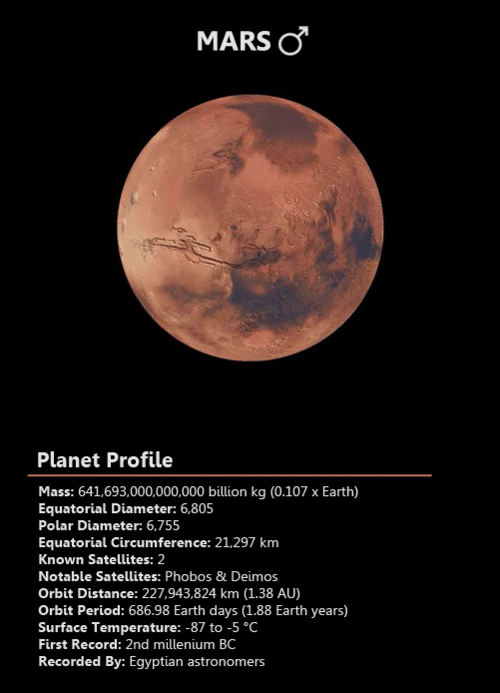 سیاره بهرام از روی زمین بشکل نقطه‌ای نورانی به رنگ قرمز دیده می‌شود.
جنس بهرام از سنگ است.
سیاره بهرام
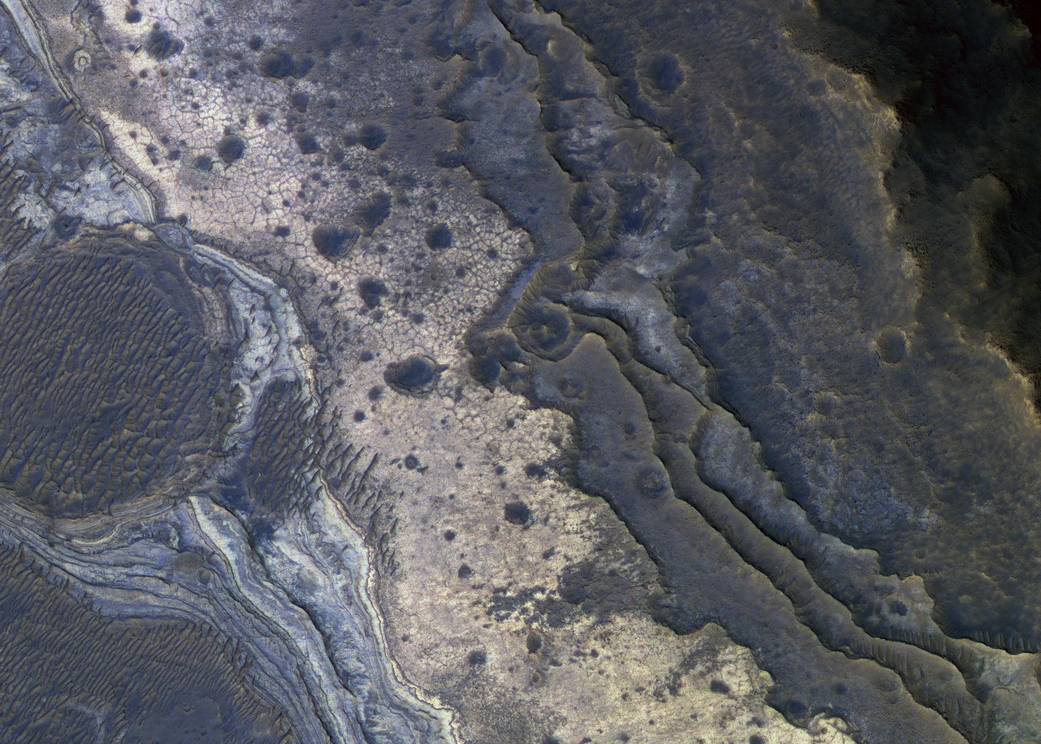